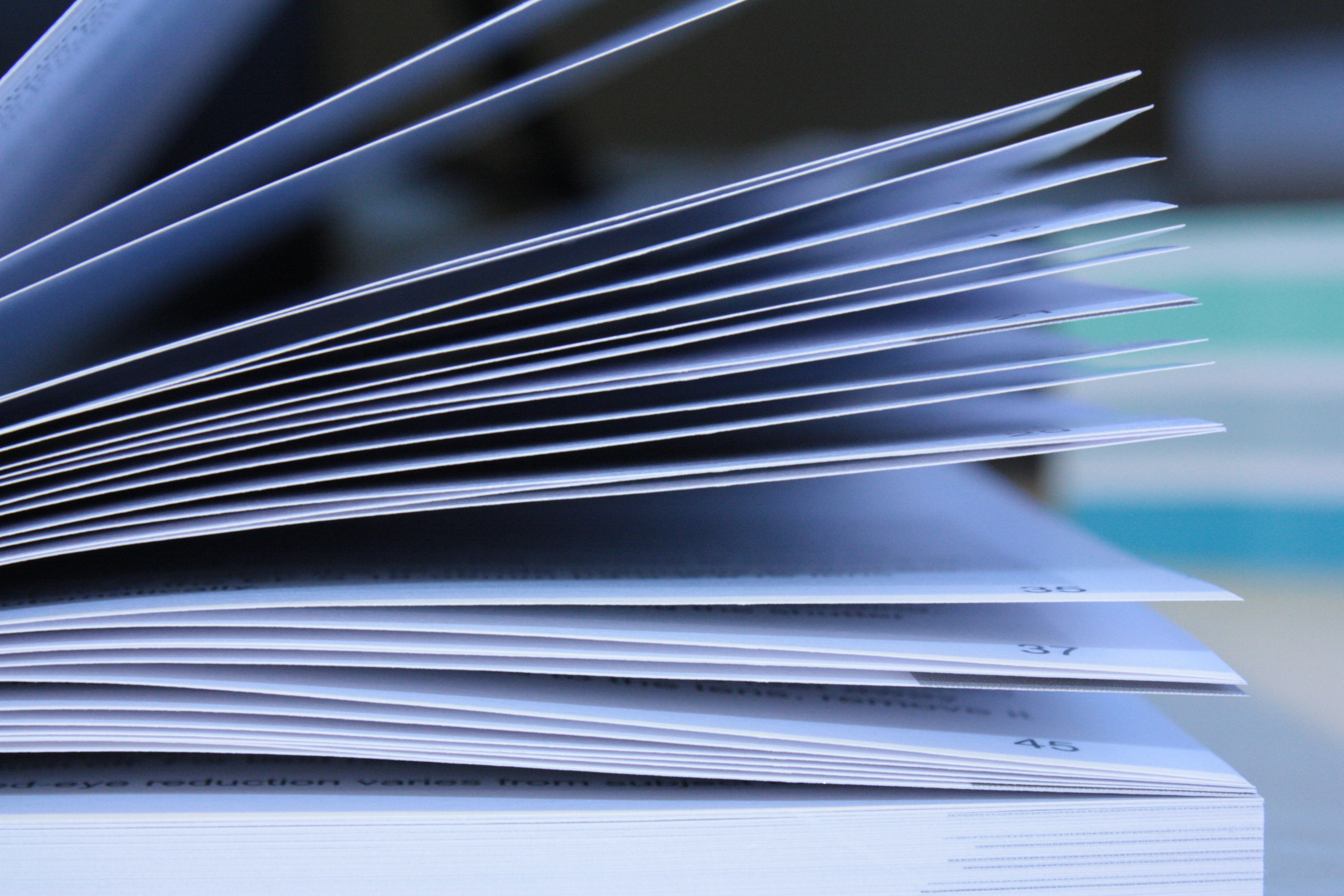 ОГЛЯД НАЦІОНАЛЬНОГО ЗАКОНОДАВСТВА У СФЕРІ НАДАННЯ СОЦІАЛЬНИХ ПОСЛУГ
ОКСАНА СУЛІМА
Міністерство соціальної політики України
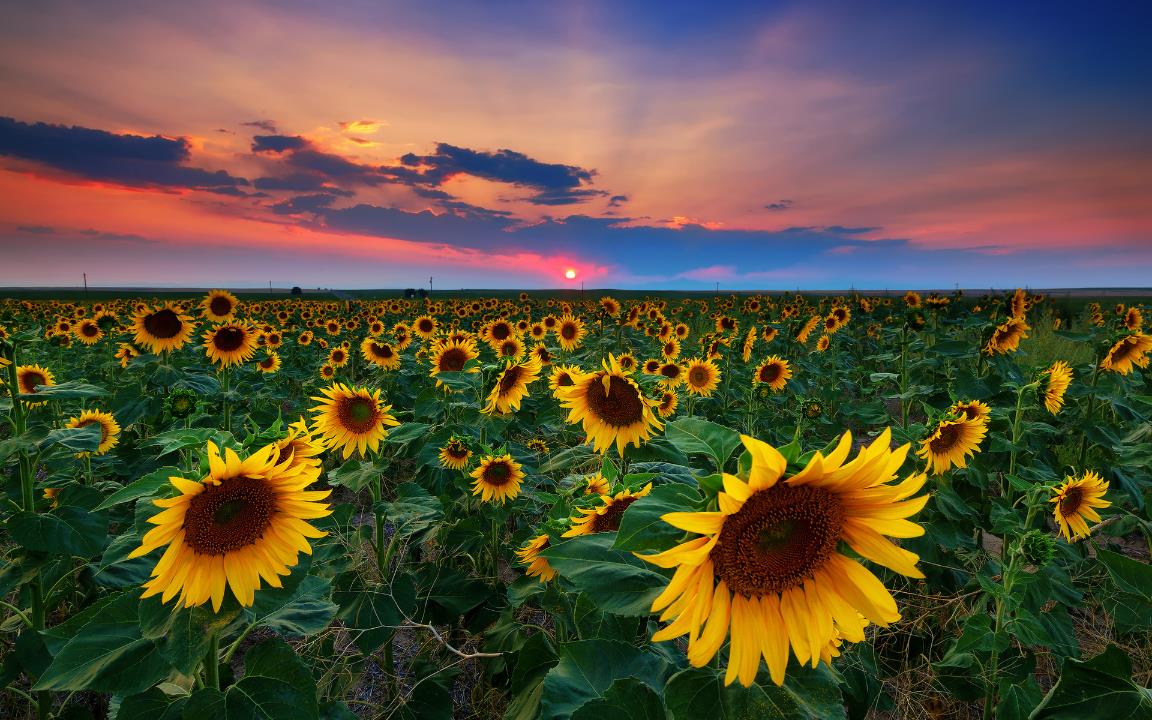 КОМУНАЛЬНИЙ
СЕКТОР
НЕДЕРЖАВНИЙ
СЕКТОР
*
повної інформації нема
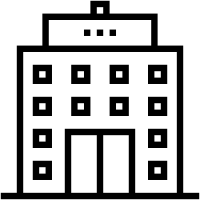 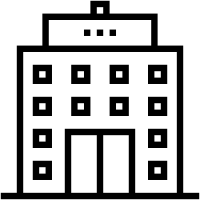 2 000
суб’єктів
200
суб’єктів
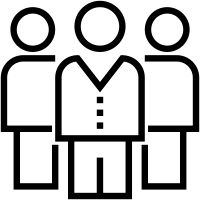 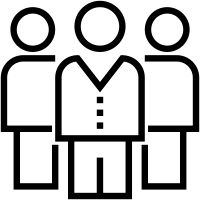 3 000 000
осіб
4 000
осіб
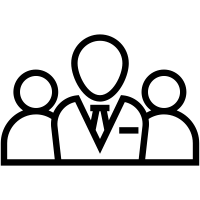 90 000
працівників
67,8 тис непрацюючих  фізичних осіб
ЗАКОН УКРАЇНИ «ПРО СОЦІАЛЬНУ РОБОТУ З СІМ'ЯМИ, ДІТЬМИ ТА МОЛОДДЮ»
ЗАКОН УКРАЇНИ «ПРО СОЦІАЛЬНІ ПОСЛУГИ»
визначає основні організаційні та правові засади надання соціальних послуг особам, які перебувають у складних життєвих обставинах та потребують сторонньої допомоги
визначає організаційні і правові засади соціальної роботи з сім'ями, дітьми та молоддю
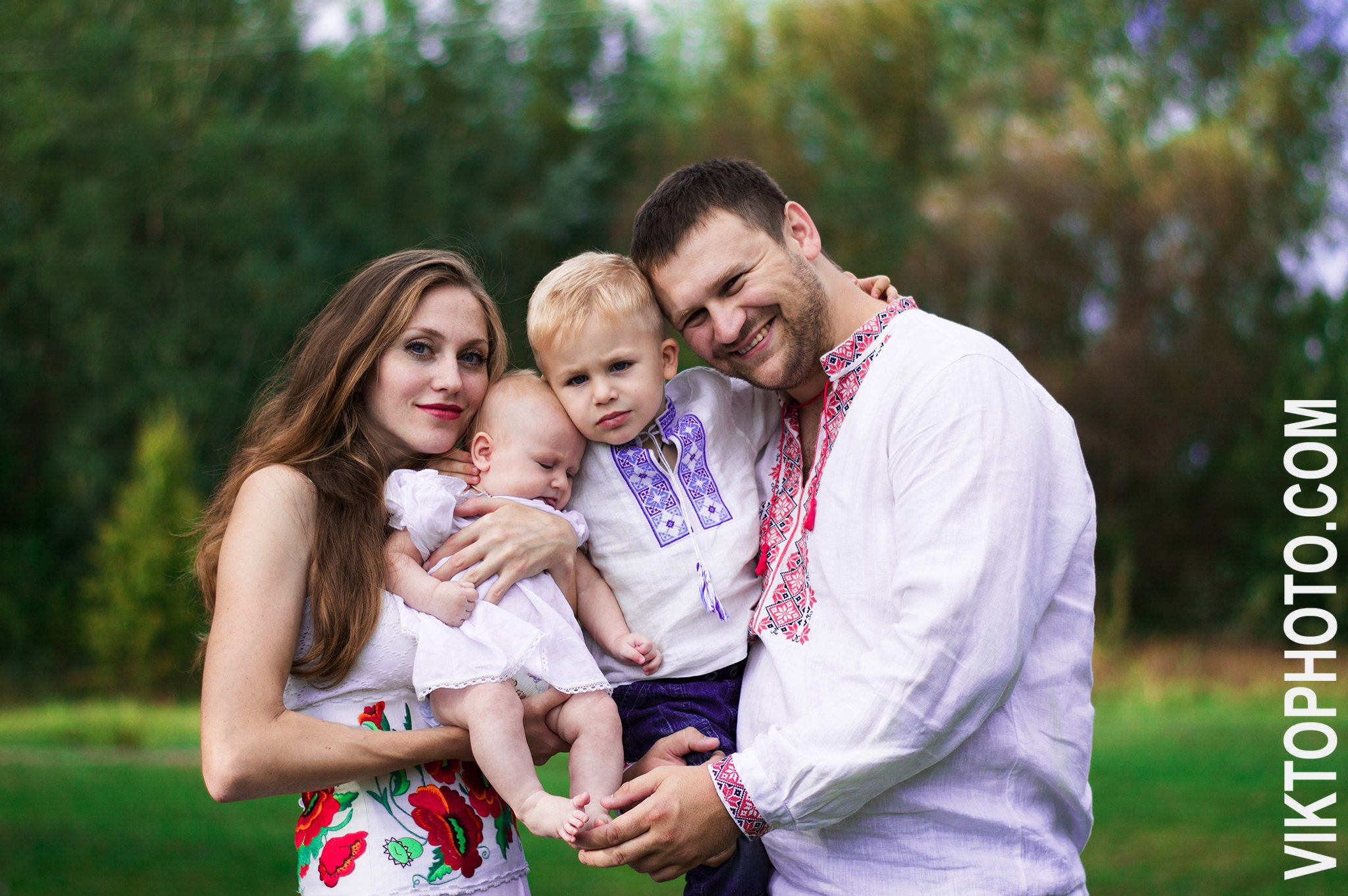 РЕФОРМУВАННЯ СИСТЕМИ СОЦІАЛЬНИХ ПОСЛУГ
Зміни до Закону України “Про соціальні послуги” та законів України “Про об'єднання громадян”,  “Про державні соціальні стандарти та державні соціальні гарантії” -  березень 2012 рік 

Стратегія реформування систем надання соціальних послуг (розпорядження КМУ від 12.08.2012 № 558-р)

План заходів на період 2013-2016 років з реалізації Стратегії реформування системи надання соціальних послуг (розпорядження КМУ від 13.03.2013   № 208-р)

План заходів з виконання Програми діяльності Кабінету Міністрів України та стратегії сталого розвитку “Україна—2020” у 2015, 2016, 2017 роках

План заходів з імплементації Угоди про асоціацію між Україною, з однієї сторони, та Європейським Союзом, Європейським Співтовариством  з атомної енергії і їхніми державами-членами, з іншої сторони
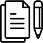 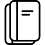 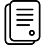 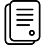 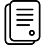 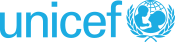 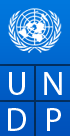 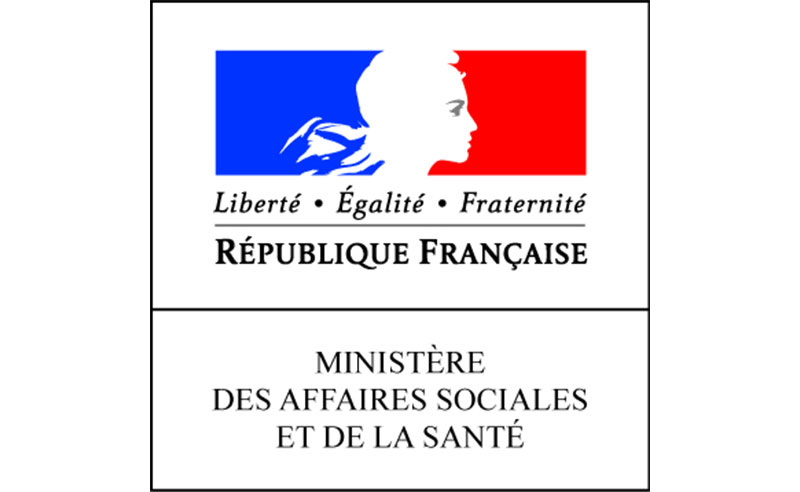 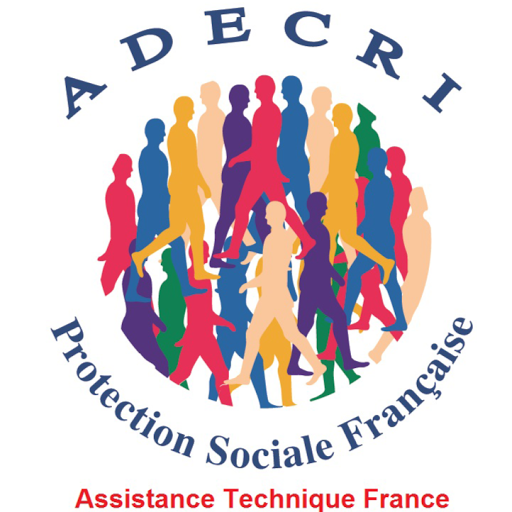 ЗАВДЯКИ  ФІНАНСУВАННЯ ЄВРОПЕЙСЬКОГО СОЮЗУ
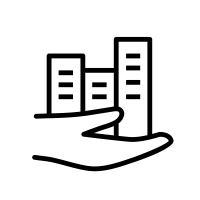 Визначення потреб
населення у соц. послугах
Складання
планів
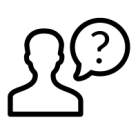 40
Затверджено 
нормативно-правових
актів
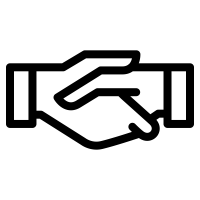 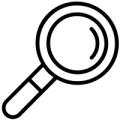 Внесено зміни до Закону України
«Про державно-приватне партнерство»



Прийнято у першому читанні проект 
Закону України
  «Про соціальні послуги»
державно-приватне партнерство
Моніторинг надання 
Соціальних послуг
організація
діяльності 
комунальних 
суб'єктів
соціальне замовлення
державні закупівлі
конкурс соціальних проектів
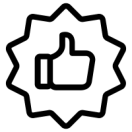 Оцінка якості 
Соціальних послуг
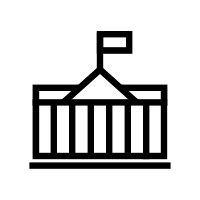 Надання соціальних послуг відповідно до  
державних стандартів
ПРОЕКТ ЗАКОНУ УКРАЇНИ «ПРО СОЦІАЛЬНІ ПОСЛУГИ»
удосконалення адміністрування соціальних послуг, 
забезпечення захисту прав осіб, які отримують соціальні послуги

задоволення потреб громадян у соціальних послугах, зокрема шляхом підтримки  недержавних надавачів  послуг

розмежування повноважень центральних, місцевих органів виконавчої влади та органів місцевого самоврядування 

визначення прав та обов'язків надавачів та отримувачів послуг

запровадження договірних відносин 

узгодження законодавства
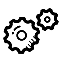 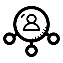 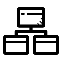 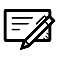 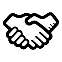 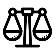 ВИЗНАЧЕННЯ ПОТРЕБ
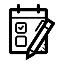 Порядок визначення потреб населення адміністративно-територіальної одиниці у соціальних послугах  - наказ Мінсоцполітики від 20.01.2014 № 28

Методичні рекомендації з визначення потреб населення – наказ Мінсоцполітики від 05.10.2012 № 648
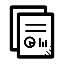 Потреба: понад 6 млн. соціальних послуг
 
Надано у 2016 році: більше 5 млн. послуг

Найбільш запитувані: соціальна профілактика, консультування, соціальна адаптація, догляд, представництво інтересів

Категорії осіб, які найбільше отримують послуг: громадяни похилого віку (2,2 млн. осіб або 45%), інваліди (852 тис. осіб), сім'ї, які перебувають в СЖО (понад 452 тис. осіб)
ВАЖЛИВО

Cпільно із недержавними 
організаціями

Адміністрування, планування подальшої роботи
8
ЗАЛУЧЕННЯ НЕДЕРЖАВНИХ СУБ'ЄКТІВ. СОЦІАЛЬНЕ ЗАМОВЛЕННЯ
Наказ Мінсоцполітики від 26.03.2015 № 332 “Про затвердження методики оцінки конкурсних пропозицій”


Наказ Мінсоцполітики від 29.05.2015 № 565 “Про затвердження форми Примірного договору про залучення бюджетних коштів для надання соціальних послуг”
Постанова КМУ від 29.04.2013 № 324 “ Про затвердження Порядку здійснення соціального замовлення за рахунок бюджетних коштів”


Постанова КМУ від 14.11.2012 № 1039 “Про затвердження критеріїв діяльності суб’єктів, що надають соціальні послуги”
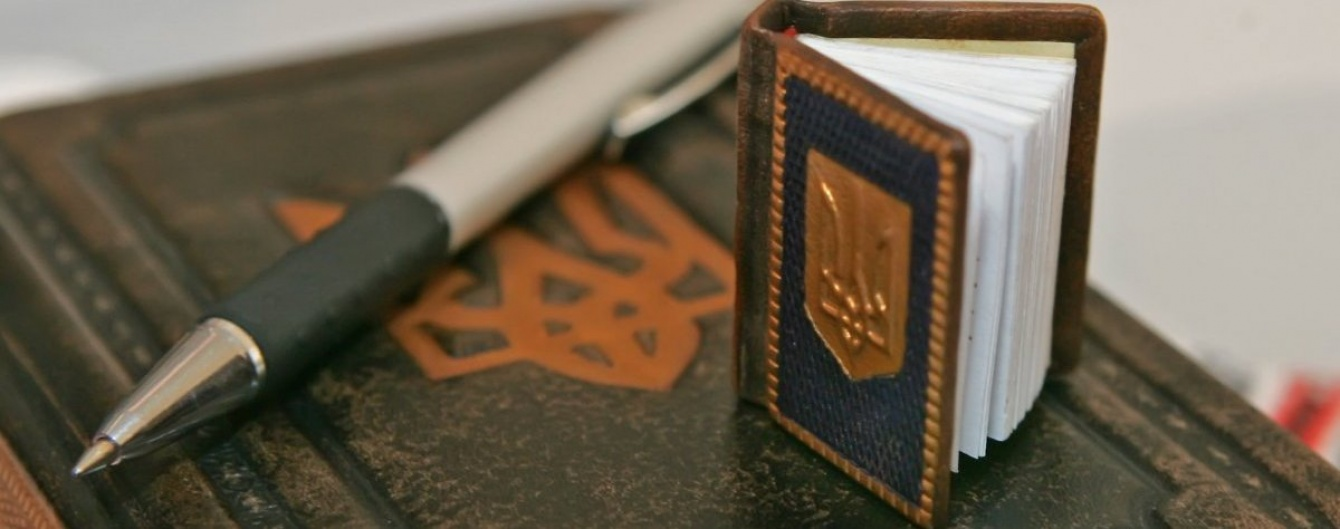 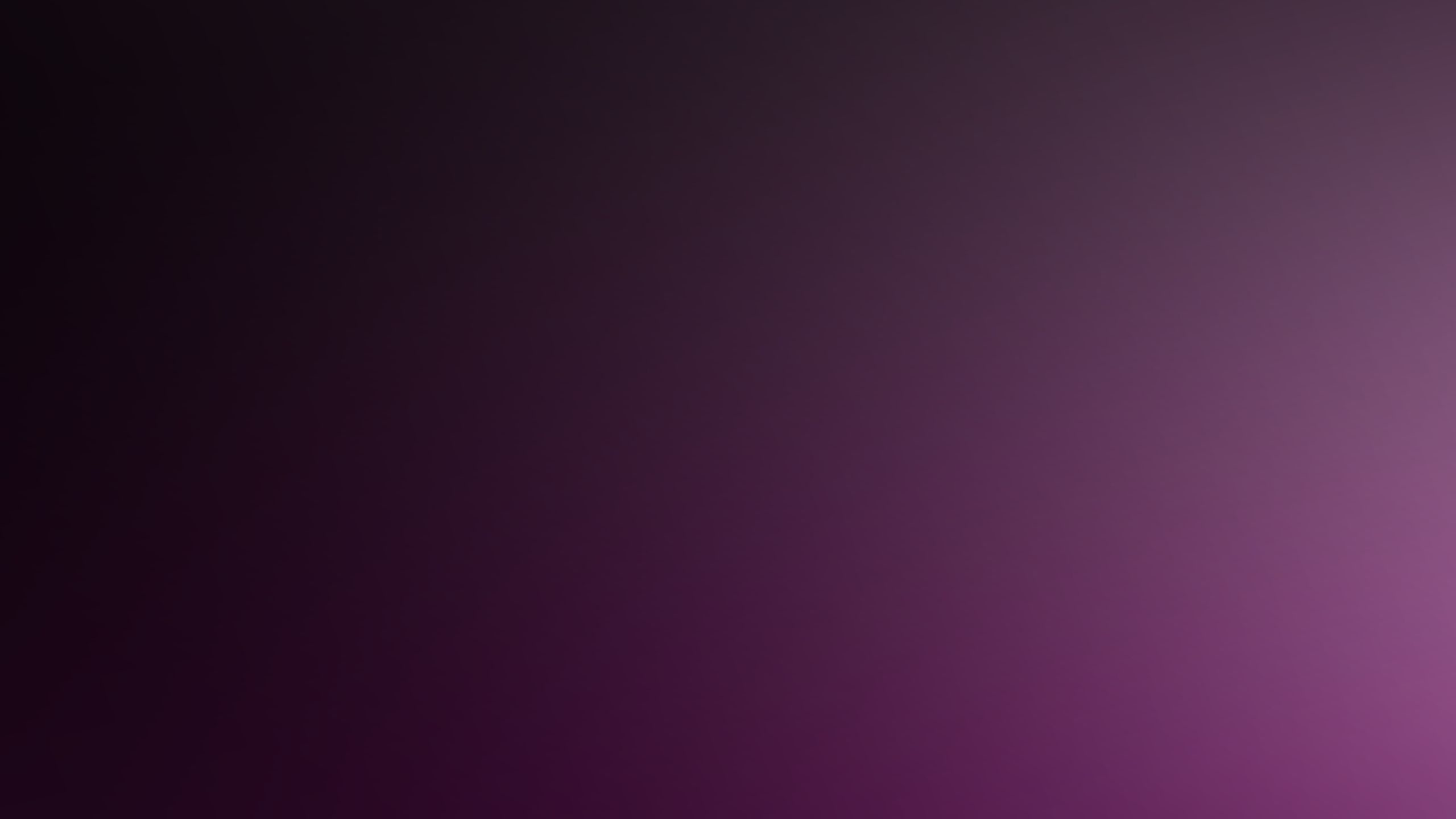 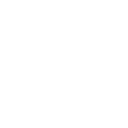 ЗАЛУЧЕННЯ НЕДЕРЖАВНИХ ОРГАНІЗІЦІЙ
Соціальне замовлення:
Послуги:
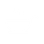 бездомним (харчування)

хворим (догляд)

наркозалежним

ВІЛ-позитивним

особам, звільненим з місць позбавлення волі

демобілізованим військовослужбовцям та членам їх сімей
2013
2014
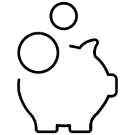 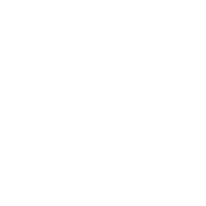 2015
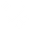 2016
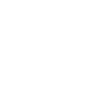 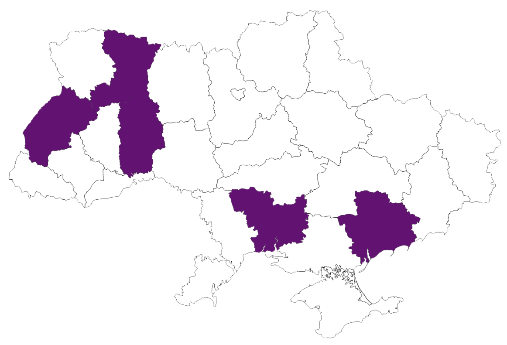 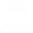 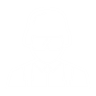 СТАНДАРТИЗАЦІЯ
Перелік соціальних послуг –
наказ Мінсоцполітики від 03.09.2012 № 537  (визначено 15 основних соціальних послуг)
Порядок розроблення державних
стандартів соціальних послуг  –
наказ Мінсоцполітики від 16.05.2012 № 282
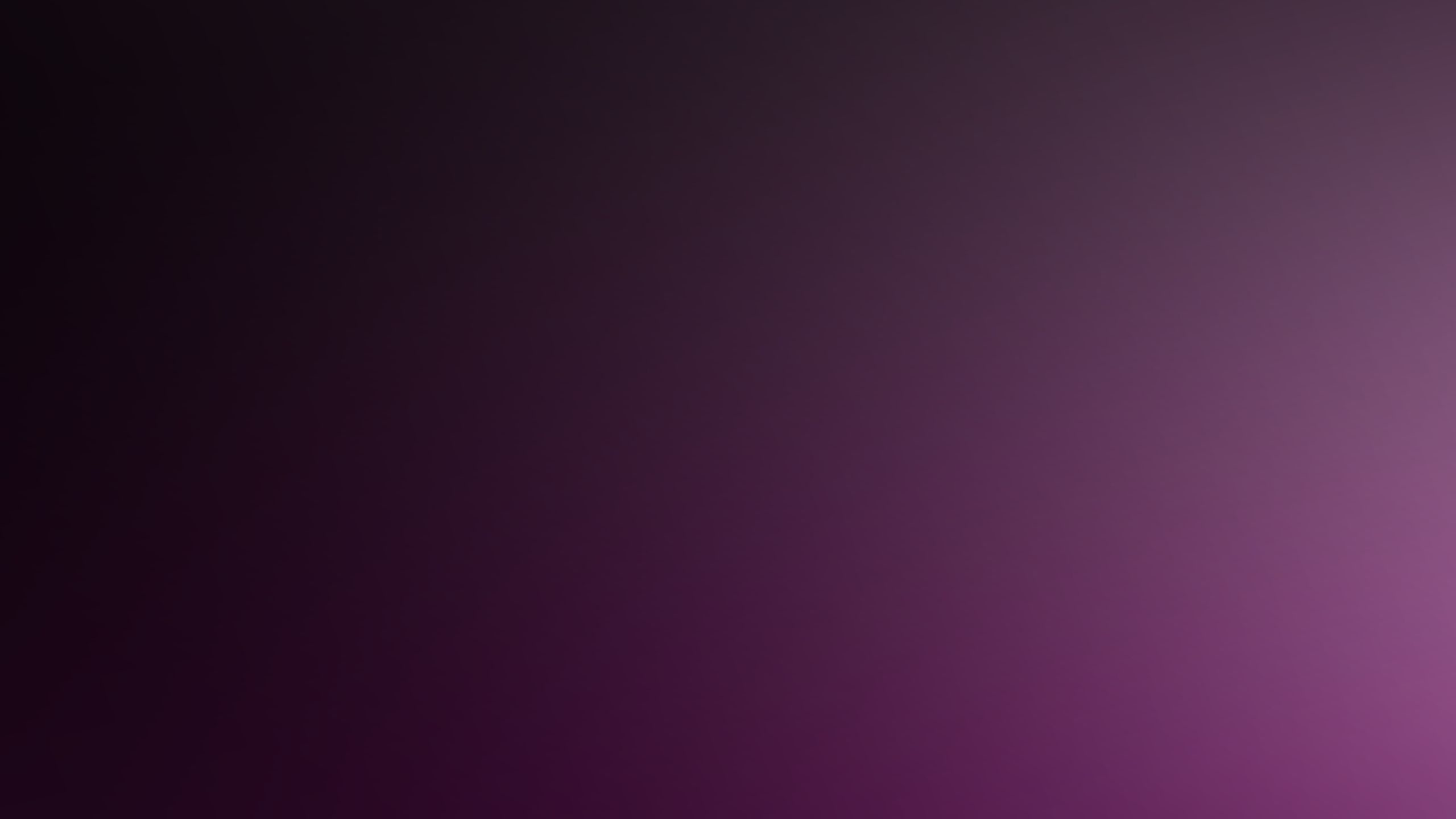 Етапи розробки державних стандартів
І етап – розробка проекту державного стандарту
ІІ етап – публікація та громадське обговорення проекту державного стандарту
ІІІ етап – апробація проекту державного стандарту
ІV етап – доопрацювання проекту державного стандарту за результатами апробації
V етап – погодження та затвердження державного стандарту
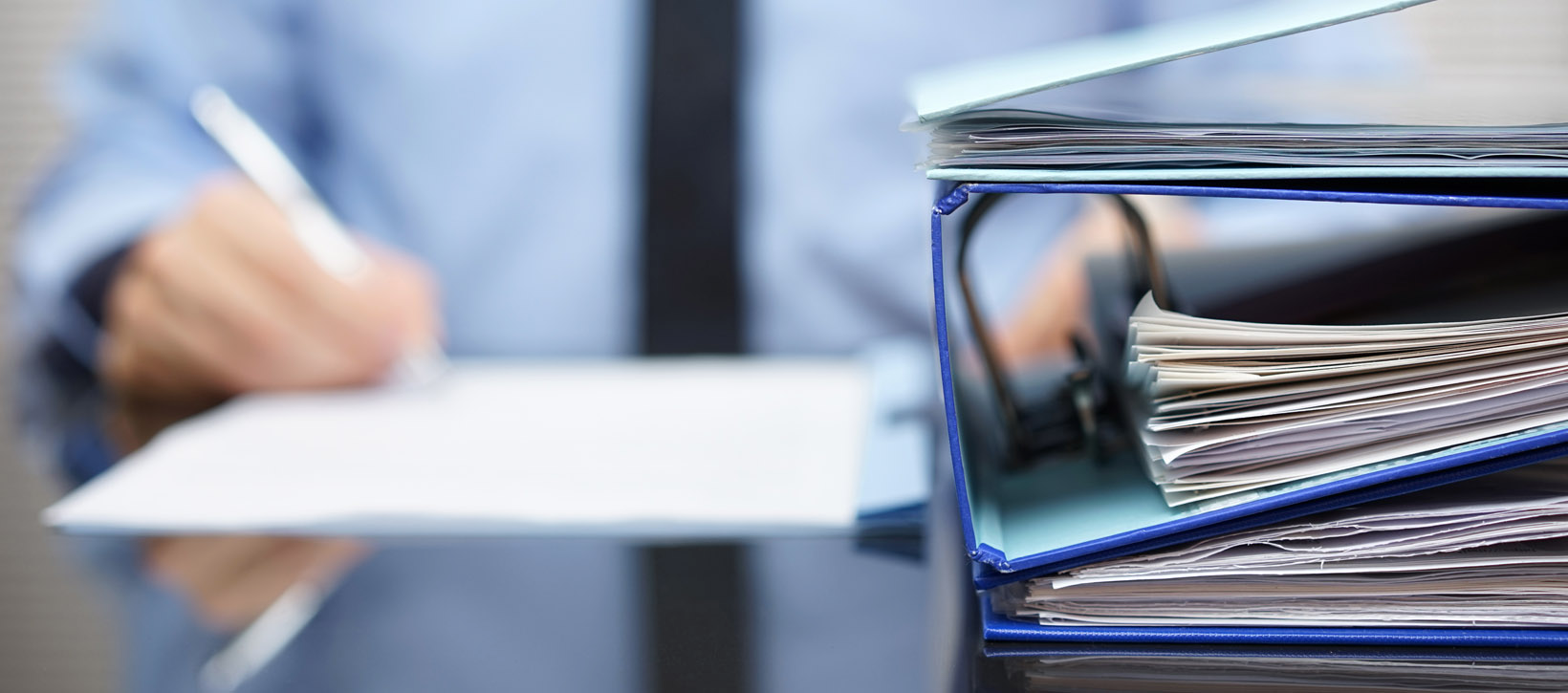 СТАНДАРТИЗАЦІЯ
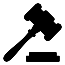 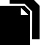 19
проектів затверджено
22
проекти розроблено
НАКАЗИ МІНСОЦПОЛІТИКИ:
від 30.07.2013 № 458 «Про затвердження стандартів надання соціальних послуг особам, які постраждали від торгівлі людьми» 

від 30.07.2013 № 452 «Про затвердження Державного стандарту денного догляду»

від 13.08.2013 № 495 «Про затвердження Державного стандарту надання притулку бездомним особам» 

від  19.09.2013 № 596 «Про затвердження Державного стандарту соціальної інтеграції та реінтеграції бездомних осіб» 

від 13.11.2013 № 760 «Про затвердження Державного стандарту догляду вдома»
МОНІТОРИНГ. ОЦІНКА ЯКОСТІ.
Методичні рекомендації з проведення моніторингу та оцінки якості соціальних послуг - наказ Мінсоцполітики від 27.12.2013 № 904
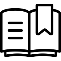 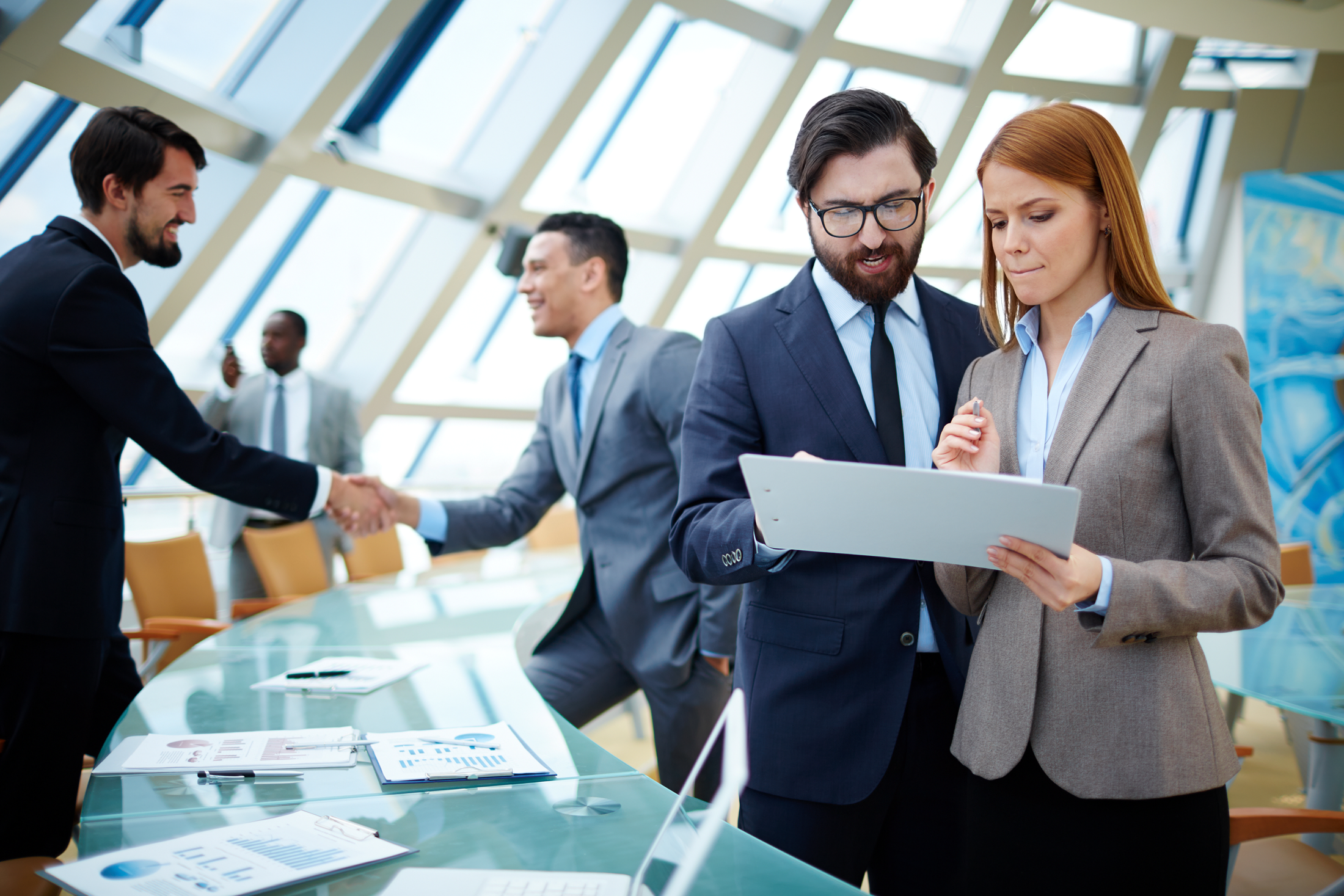 ВАЖЛИВО

Оцінка якості внутрішня, зовнішня

Створення робочих груп із
залученням недержавних організацій

Прийняття адміністративних рішень, покращення діяльності
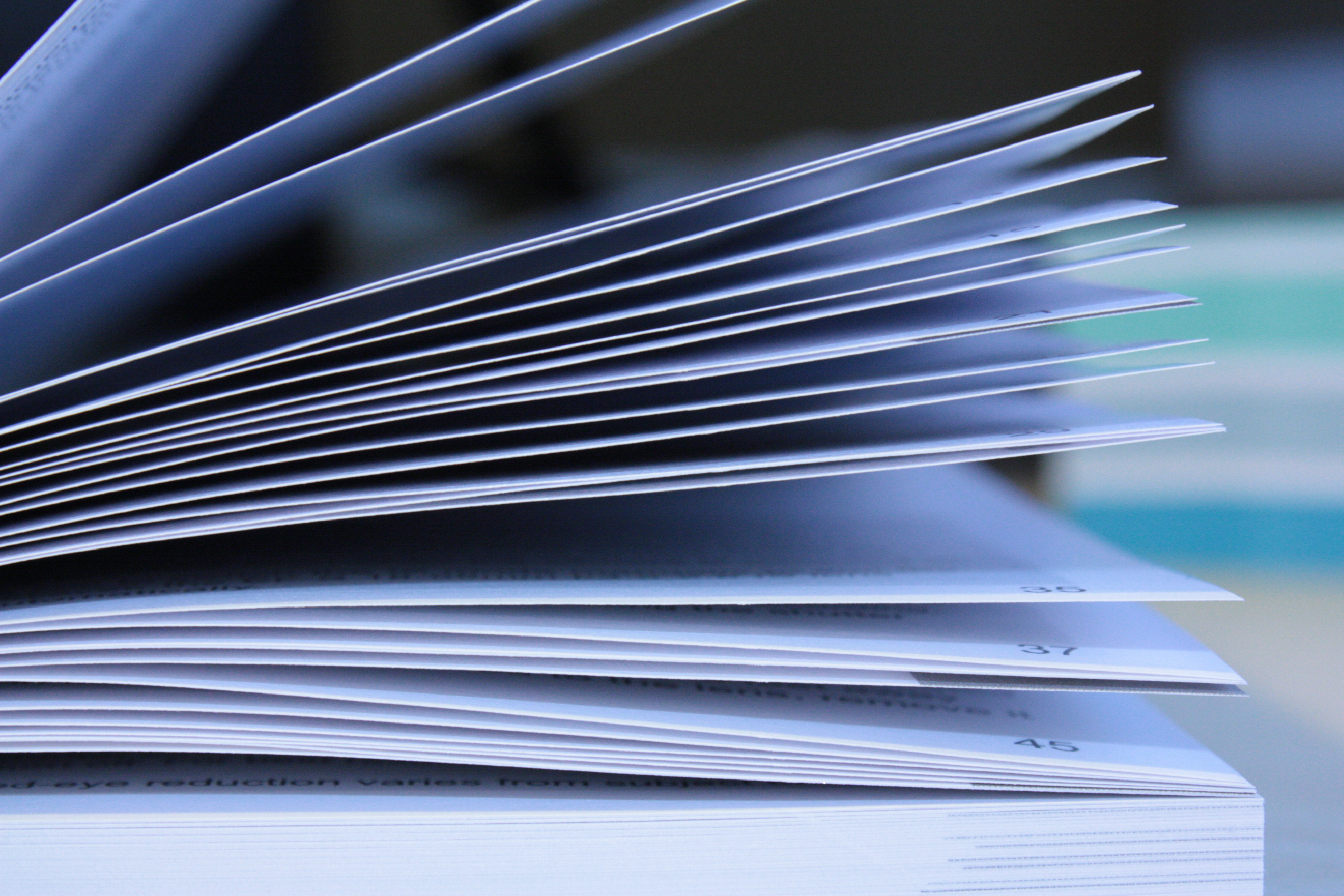 НОРМАТИВНО-ПРАВОВА БАЗА
вимоги до надавачів соціальних послуг (критерії їх
 діяльності) (постанова КМУ від 14.11.2012 № 1036)

порядок надання соціальних послуг із встановленням диференційованої плати (постанова КМУ від 19.12.2012 № 1184)

методичні рекомендації щодо інформування населення про соціальні послуги (наказ Мінсоцполітики від 28.10.2014 № 828)  
форми обліку соціальних послуг сім’ям СЖО (наказ Мінсоцполітики від 09.07.2014 № 450) 
Методичні рекомендації розрахунку вартості  соціальної послуги (наказ Мінсоцполітики від 07.12.2015 № 1186) 
Порядок атестації соціальних працівників, інших фахівців, що надають соціальні та реабілітаційні послуги (наказ Мінсоцполітики від 01.10.2012 № 612) 
Перелік платних соціальних послуг (в редакції постанови КМУ від 08.09.2016 № 596)
14
14
НАД ЧИМ ПРАЦЮЄМО
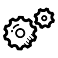 узгодження із реформою місцевого самоврядування

державні стандарти соціальних послуг

перехід на фінансування соціальних послуг, а не закладів

 оптимізація діючої системи надання соціальних послуг (перерозподіл повноважень, створення єдиного центру надання соціальних послуг тощо)   

 удосконалення законодавства, що регулює діяльність діючих установ та закладів – надавачів соціальних послуг

деінституціалізація -  впровадження інноваційних соціальних послуг, що надаються в громаді

 запровадження системи моніторингу, оцінки якості, контролю (утворення відповідної структури)
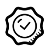 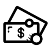 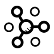 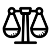 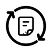 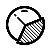 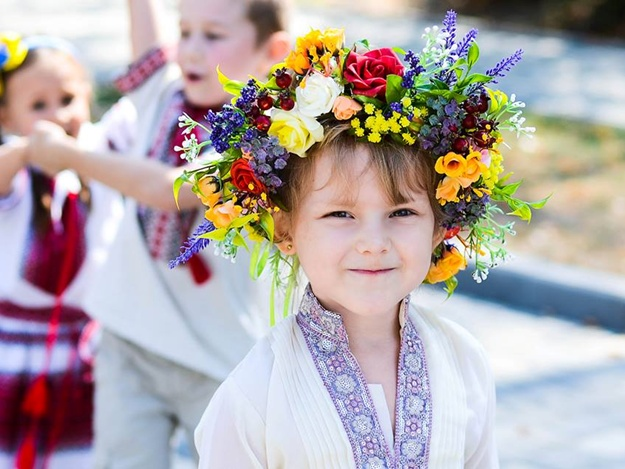 ДЯКУЮ ЗА УВАГУ!
Оксана Суліма
         289-30-62
         sulima@mlsp.gov.ua
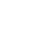 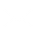